MOKYKLOS VADOVO VEIKLOS TEISINIS REGLAMENTAVIMAS: POKYČIAI IR GALIMYBĖS
2018-05-21Seimo narė Aušra PapirtienėVilnius
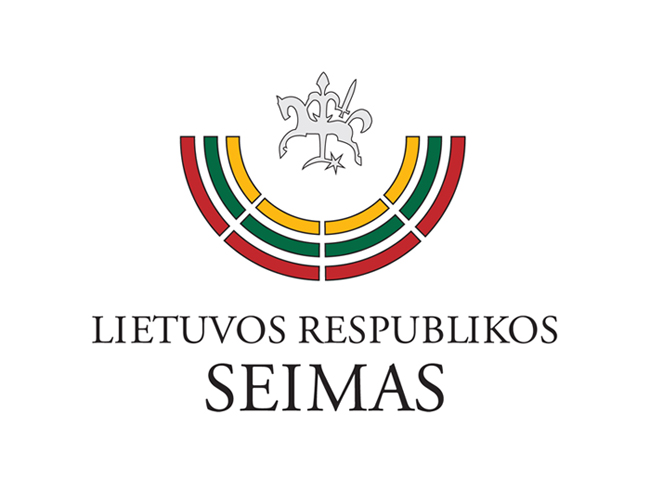 Mokyklos vadovo veiklos teisinis reglamentavimas: pokyčiai ir galimybės
2017-01-09   Prezidentės pataisų ŠĮ įregistravimas LR Seime
2017-03-16 Pateikimas LR Seime
2017-03-08 Seimo narės A. Papirtienės pasiūlymo dėl kadencijų neribojimo įregistravimas
2017-03-28 Seimo nario A. Matulo pasiūlymo dėl kadencijų neribojimo įregistravimas
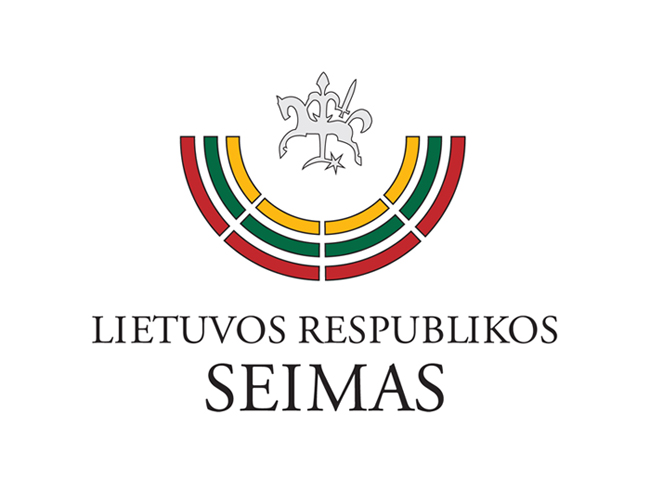 Mokyklos vadovo veiklos teisinis reglamentavimas: pokyčiai ir galimybės
2017-03-16 – 2017-06-30 Svarstymas komitetuose. Pagrindinis – ŠMK.
2017-05-18  Atskiroji ŠMK narių A. Papirtienės, R. Popovienės, E. Pupinio ir K. Smirnovo nuomonė dėl kadencijų neribojimo
2017-06-30 ŠĮ pakeitimų priėmimas LR Seime. Pavyko pasiekti, kad švietimo įstaigų vadovų kadencijos nebūtų ribojamos.
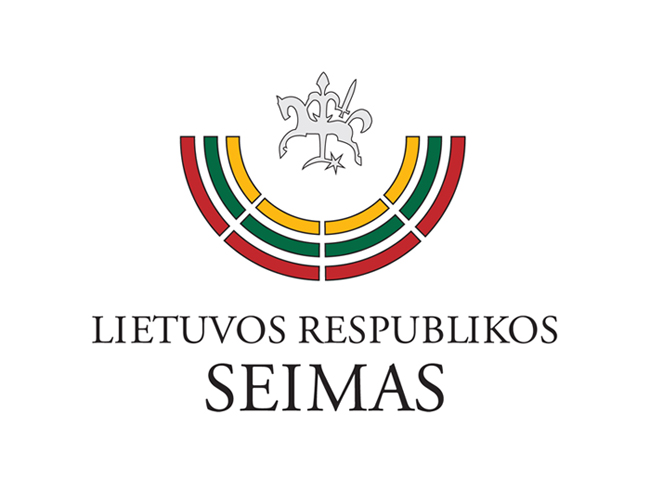 Mokyklos vadovo veiklos teisinis reglamentavimas: pokyčiai ir galimybės
2018-04-12 užregistruotas XIII – 1967 Švietimo įstatymo Nr. I – 1489 37, 43, 47, 48, 53, 56, 57, 58, 59, 60, 64, 68 straipsnių pakeitimo ir Įstatymo papildymo 5 (1), 56 (3) straipsniais  įstatymo  Nr. XIII – 592 15 straipsnio  pakeitimo įstatymo projektas.
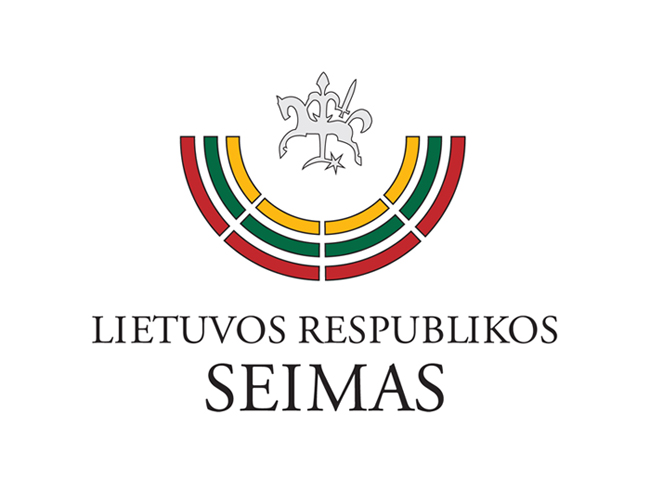 Mokyklos vadovo veiklos teisinis reglamentavimas: pokyčiai ir galimybės
„5. Valstybinių ir savivaldybių švietimo įstaigų (išskyrus aukštąsias mokyklas) vadovų, kurie iki šio įstatymo įsigaliojimo buvo paskirti į švietimo įstaigos vadovo pareigas neterminuotai ir šio įstatymo įsigaliojimo dieną tos švietimo įstaigos vadovo pareigas ėjo ilgiau kaip penkerius metus, vieši konkursai švietimo įstaigos vadovo pareigoms eiti turi būti įvykdyti ne vėliau kaip:
1) iki 201920 m. sausio 1 d. – asmenims, kurie šio įstatymo įsigaliojimo dieną tos pačios švietimo įstaigos vadovo pareigas ėjo trisdešimt ir daugiau metų;
2) iki 20201 m. sausio 1 d. – asmenims, kurie šio įstatymo įsigaliojimo dieną tos pačios švietimo įstaigos vadovo pareigas ėjo daugiau kaip dvidešimt metų, tačiau ne daugiau kaip dvidešimt devynerius metus;
3) iki 20212 m. sausio 1 d. – asmenims, kurie šio įstatymo įsigaliojimo dieną tos pačios švietimo įstaigos vadovo pareigas ėjo daugiau kaip dešimt, tačiau ne daugiau kaip devyniolika metų;
4) iki 20223 m. sausio 1 d. – asmenims, kurie šio įstatymo įsigaliojimo dieną tos pačios švietimo įstaigos vadovo pareigas ėjo daugiau kaip penkerius metus, tačiau ne daugiau kaip devynerius metus.“
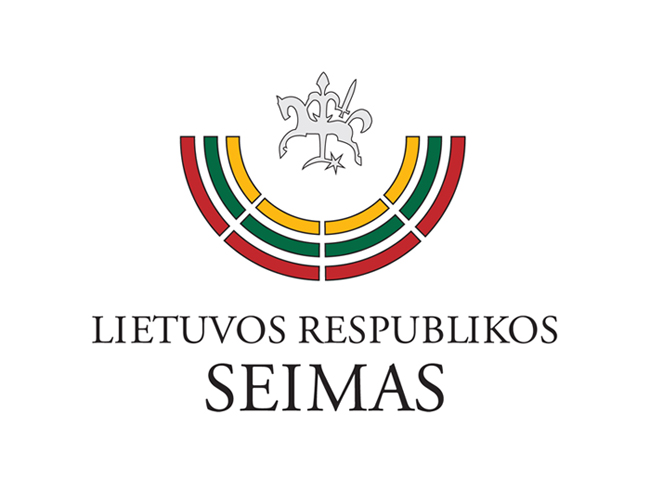 Mokyklos vadovo veiklos teisinis reglamentavimas: pokyčiai ir galimybės
1 straipsnis. 15 straipsnio pakeitimas 
Pakeisti 15 straipsnio 8 dalį ir ją išdėstyti taip:
„8. Šio įstatymo 11 straipsnyje išdėstyto Lietuvos Respublikos švietimo įstatymo 59 straipsnio 3 dalies ir šio straipsnio 3, 4 ir 5 dalių nuostatos netaikomos mokyklų vadovams, kuriems šio įstatymo įsigaliojimo dieną iki teisės gauti visą senatvės pensiją yra likę ne daugiau kaip penkeri metai, jeigu jų metų veiklos ataskaita yra įvertinama gerai arba labai gerai. Jie toliau eina tos švietimo įstaigos vadovo pareigas penkerius metus nuo 2019 m. sausio 1 d. Jeigu švietimo įstaigos vadovas nesutinka dirbti pakeistomis darbo sąlygomis, jis atleidžiamas iš švietimo įstaigos vadovo pareigų vadovaujantis Lietuvos Respublikos darbo kodekso nuostatomis dėl darbo sutarties nutraukimo darbdavio iniciatyva be darbuotojo kaltės.“
 
2 straipsnis. Įstatymo įsigaliojimas 
Šis įstatymas įsigalioja 2018 m. liepos 1 d.
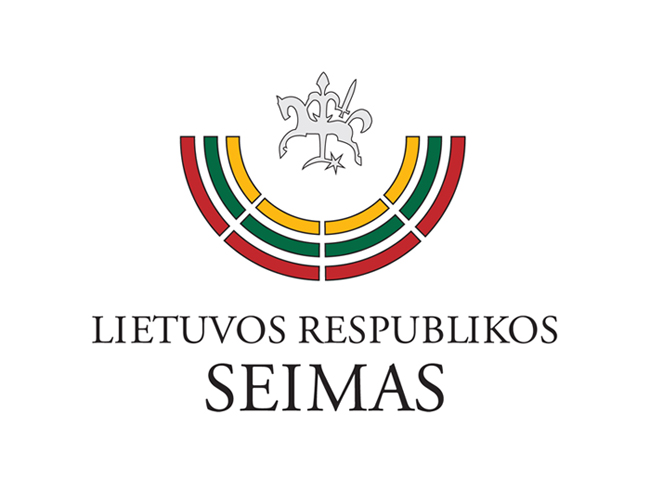 Mokyklos vadovo veiklos teisinis reglamentavimas: pokyčiai ir galimybės
1 straipsnis. 58 straipsnio pakeitimas
Pakeisti 58 straipsnio 2 dalies 5 punktą ir jį išdėstyti taip:
„5) atlieka savivaldybės švietimo įstaigų vadovų metų veiklos ataskaitų vertinimą švietimo ir mokslo ministro nustatyta tvarka, jeigu savivaldybės švietimo įstaigos vadovui buvo suformuluota užduotis, susijusi  su ūkine veikla.“
 
2 straipsnis. 59 straipsnio pakeitimas
1. Pakeisti 59 straipsnio 2 dalį ir ją išdėstyti taip:
„2. Švietimo įstaigos vadovu gali būti tik nepriekaištingos reputacijos asmuo, kuriam atliktas vadovavimo valstybinei ar savivaldybės švietimo įstaigai (išskyrus aukštąją mokyklą) kompetencijos vertinimas arba jam prilygintas vertinimas švietimo ir mokslo ministro nustatyta tvarka. Asmuo priimamas į švietimo įstaigos vadovo pareigas švietimo ir mokslo ministro tvarka, patikrinus jo gebėjimus atlikti pareigybės aprašyme nustatytas funkcijas.“
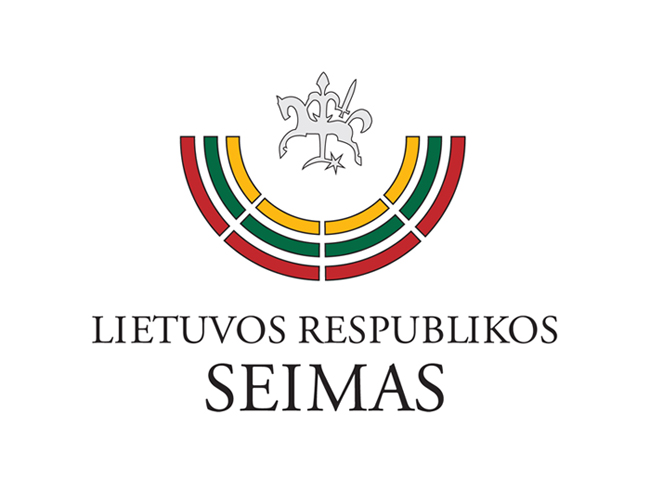 Mokyklos vadovo veiklos teisinis reglamentavimas: pokyčiai ir galimybės
2. Papildyti 59 straipsnio nauja 3 dalimi ir ją išdėstyti taip:
„3. Vadovavimo valstybinei ar savivaldybės švietimo įstaigai (išskyrus aukštąją mokyklą) kompetencijų vertinimą atlieka švietimo ir mokslo ministro įgaliota įstaiga, kurios savininko teises ir pareigas įgyvendina Švietimo ir mokslo ministerija. Vadovavimo valstybinei ir savivaldybės švietimo įstaigai kompetencijų vertinimas apima asmens bendrųjų  ir specialiųjų gebėjimų bei žinių, reikalingų vadovavimo valstybinei ir savivaldybės švietimo įstaigai funkcijas atlikti, vertinimą.“
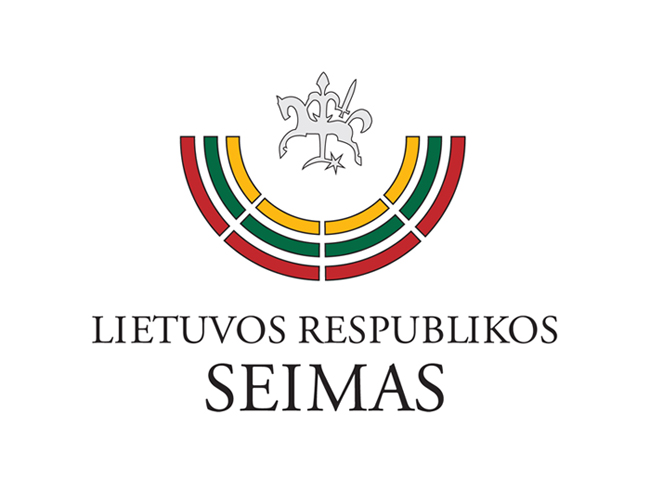 Mokyklos vadovo veiklos teisinis reglamentavimas: pokyčiai ir galimybės
3. Buvusias 4, 5, 6, 7, 8, 9, 10, 11, 12, 13, 14, 15, 16, 17 dalis laikyti atitinkamai 5, 6, 7, 8, 9, 10, 11, 12, 13, 14, 15, 16, 17, 18.
4. Pakeisti 59 straipsnio 6 dalį ir ją išdėstyti taip:
„6. Švietimo ir mokslo ministras nustato valstybinių ir savivaldybių švietimo įstaigų (išskyrus aukštąsias mokyklas) vadovų kvalifikacinius reikalavimus, viešo konkurso švietimo įstaigų vadovų pareigoms eiti tvarką ir įgalioja įstaigą, kurios savininko teises ir pareigas įgyvendina Švietimo ir mokslo ministerija, atlikti kandidatų kompetencijų vertinimą. 
4. Papildyti 59 straipsnį 19 dalimi ir ją išdėstyti taip:
„19. Buvusiam švietimo įstaigos vadovui (išskyrus švietimo įstaigos vadovus, kuriems suėjo 65 metai), atleistam iš pareigų dėl pareigybės panaikinimo, per 6 mėnesius nuo atleidimo iš pareigų dienos Vyriausybės nustatyta tvarka gali būti siūlomos kitos švietimo įstaigos (išskyrus aukštosios mokyklos) vadovo pareigos.
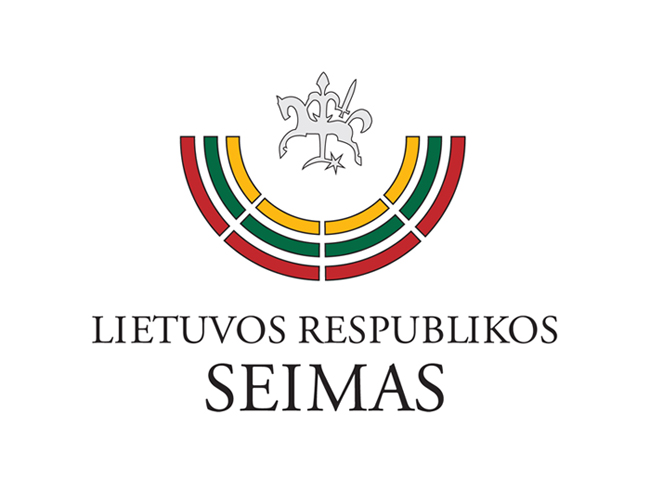 Ačiū už dėmesį.
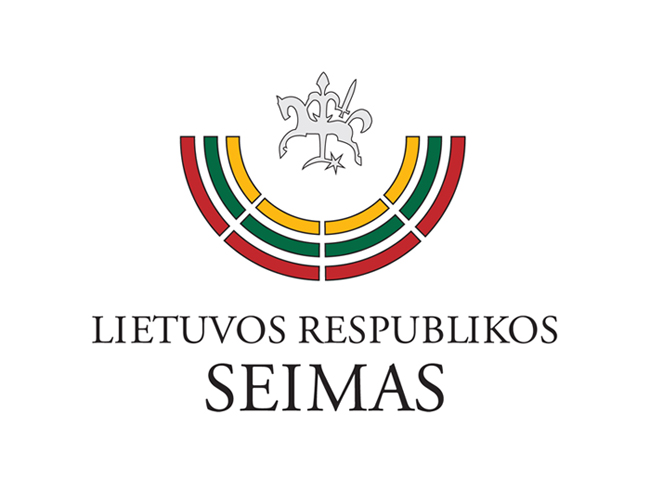